Доклад ректора Антохиной Ю. А.на заседании ученого совета ГУАП
31 августа 2021, Санкт-Петербург
1. Стратегическое позиционирование
ГУАП вчера и сегодня
14 017обучающихся
Пространство
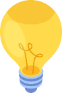 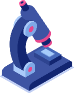 для развития и привлечения талантов
для развития науки
132
направленияподготовки
2700 +
48
международных вузов: 
Италия, Франция, Финляндия, Казахстан, КНР, Чехия, США и др.
поступающихпо очной формеежегодно
27
укрупненныхнаправлений
научных публикаций в международных базах данных ежегодно
~ 500
Направления НИОКР
Заказчики НИОКР
Обучающиеся
1. Стратегическое позиционирование
Внешние и внутренние вызовы
1. Стратегическое позиционирование
ГУАП на карте Санкт-Петербурга
Типология вузов СПб в зависимости от динамики изменений, объема ресурсов для развития и масштаба влияния
Значительный
Глобальный
Указаны численность студентов на 2019 г. (чел.)  и порядковый номер в рейтинге вузов России – 2020  Forbes
Почему ГУАП?
Большое количество студентов. Подготовка многопрофильных специалистов высокого уровня
Связи с промышленными предприятиямии органами власти региона
Местоположение, развитие «транспортных коридоров»
Исследовательские коллективы мирового уровня
Финансирование, размер заработной платы
Международные связи, близость границ
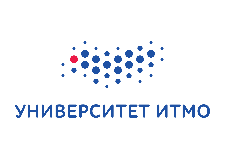 12 127№8
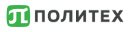 28 780№17
Объем ресурсов
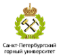 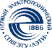 Присоединение
Масштаб влияния
7 705
№30
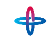 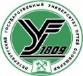 8 996
№38
Реформы
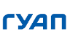 14 883
№64
11 349
№52
Национальный
Отсутствие реформ
Небольшой
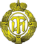 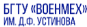 8 406
-
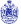 6 357
№39
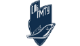 4 779
-
Динамика изменений
Ведущие тематики ГУАП в Scopus и Web of Science
Технологии обработки, анализа и защиты данных: алгоритмы, модели, кодирование и декодирование, системы хранения и анализа данных
Технологии связи и передачи данных: протоколы, стандарты, широкополосные сети, интернет вещей
Интеллектуальные приборы и технически сложные системы: встроенные системы, радиотехнические системы, RFID, кибер-физические системы
Традиционные
Динамичные
1. Стратегическое позиционирование
Программа развития «Проектный офис»
Программу составили:
Антохина Юлия Анатольевна
Рабин Алексей Владимирович 
Андреева Ксения Александровна 
Анисимова Ирина Александровна 
Дзюбаненко Анастасия Андреевна
Ершевский Сергей Сергеевич 
Канашева Анна Александровна 
Леонтьева Татьяна Сергеевна
Майоров Николай Николаевич 
Макарова Юлия Владимировна 
Маркелова Наталья Викторовна 
Матьяш Валерий Анатольевич 
Мельниченко Александра Михайловна 
Николаева Лариса Игоревна 
Оленев Валентин Леонидович 
Павлюченко Марина Викторовна 
Писклова Ирина Илфаковна 
Поваренкин Николай Владимирович 
Разинкина Юлия Валерьевна 
Сербин Михаил Викторович 
Соленый Сергей Валентинович 
Соловьева Виктория Дмитриевна 
Трифонова Юлия Викторовна
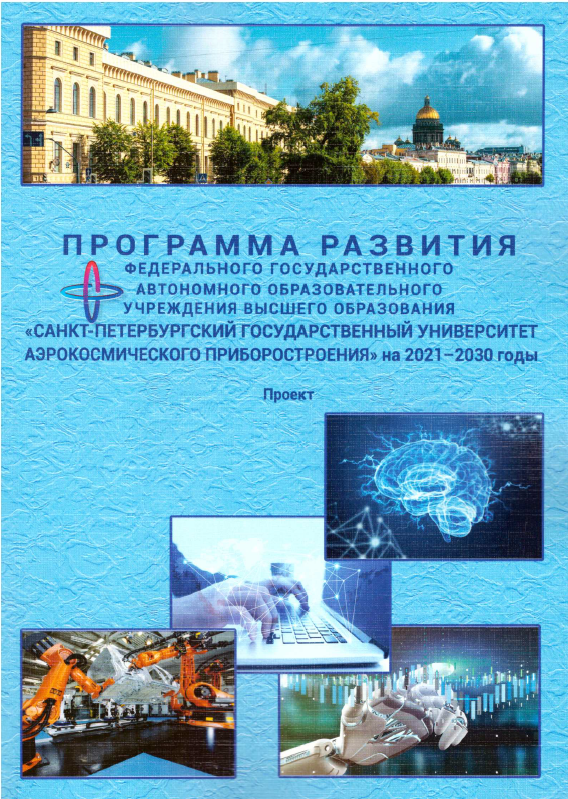 Aerospace Research & Design Centre
Оленев В.Л.
Университет Future Skills
Анисимова И.А.
Стратегические проекты
Цифровой университет
Трифонова Ю.В.
Инженерная школа 2.0
Соленый С.В.
Платформа «GoUP – твой опыт»
Николаева Л.И.
1. Стратегическое позиционирование
Компетенции ГУАП
Индустрия 4.0
Транспорт и мобильность
Энергетика
Техносферная безопасность
Освоение Землии космоса
Кластеры компетенций
Интеллектуальные электронные приборы и системы
Технологии связи и передачи данных
Цифровые платформы и технологии искусственного интеллекта
Бизнес-процессы и бизнес-модели
Приоритетные сферы применения
1. Стратегическое позиционирование
Ядерные направления
Ведущий исследовательский инженерный вуз
1
3
2
4
ИТ и ИИ
Глобальные проблемы 
современности
Аэрокосмос
Приборостроение
Цифровые платформы 
и технологии искусственного интеллекта
Интеллектуальные электронные приборы и системы
Глобальные мировые вызовы
Технологии связи 
и передачи данных
1. Стратегическое позиционирование
Модель управления ядерными направлениями
Направления деятельности
Целеполагание вуза
Система управления
Регионы
Образовательная
Организационная 
структура
Международные отношения
Отрасли
Научно-исследовательская
Вузы
Ядерные направления
Ресурсы:
Финансы
Кадры
Кампус
ИТ
Воспитательная
Министерства
Кадры:
ППС
Научные
     группы
Инновационная
Маркетинг:
Реклама
Рейтинги
Бренд
Коммерциализация
Международные коллаборации
Технологическое предпринимательство
Консорциумы
1. Стратегическое позиционирование
Трансформация
Цель:
Ведущий инженерный вуз
Рынки
НОЦ
РАН
НИИ
Аэрокосмос
Приборостроение
ИТ и ИИ
Глобальные проблемы современности
ГУАП
Регионы
Министерства
Консорциумы
Международные коллаборации
Вузы
Отрасли
Освоение земли и космоса
Aerospace R&D Centre
ARTEMIS
Минобрнауки
Сколтех
Санкт-Петербург
Индустрия 4.0
+
+
Инженерная школа 2.0
WorldSkills
Имеющиеся зарубежные партнерские вузы
Минкомсвязи
Сахалинская область
Транспорт 
и мобильность
+
Университет Future Skills
IALF
Минпромторг
+
Вологодская область
Энергетика
Цифровой университет
Зарубежные вузы, участники международных коллабораций
ITU
Другие регионы РФ
Техносферная безопасность
Минцифры
GoUP
+
…
IEEE
Минобороны
Роскосмос
PEGASUS
Роснано
Росатом
ОСК
…
1. Стратегическое позиционирование
Ассоциации, кластеры и консорциумы
1. Стратегическое позиционирование
Основные итоги 2020-2021 уч.года
Обеспечена устойчивая работа всех подразделений университета в условиях противодействия распространению коронавирусной инфекции COVID-19 и выполнение планов по всем направлениям деятельности.
Реализован план юбилейных мероприятий, посвященных 80-летию ГУАП. Среди них: торжественное заседание ученого совета, слет выпускников ЛИАП-ГУАП, прошедший в формате онлайн и собравший 70 тысяч участников, шесть научных конференций ГУАП, культурно-массовые, спортивные, патриотические и иные мероприятия.
Разработан проект программы развития ГУАП на 2021-2030 годы для участия в конкурсе Минобрнауки России на вхождение в программу господдержки вузов «Приоритет 2030». 12.08.2021 ГУАП допущен к участию в этом конкурсе.
В апреле-мае 2021 г. ГУАП прошел плановую документарную проверку Федеральной службой по надзору в сфере образования и науки.
В ГУАП привлечено дополнительное финансирование в объеме 186,2 млн. руб. (проекты «Методическое сопровождение внедрения образовательных программ по компетенциям «Ворлдскиллс» в образовательную деятельность вузов», «Научный квартал», «Новые возможности каждого», «Точка кипения Санкт-Петербург-ГУАП» «Движение Фьюческилз в региональной политике», программы Минобрнауки России «Доцифровизация университета» и «Улучшение состояния кампуса»).
Точка кипения Санкт-Петербург-ГУАП вошла в десятку лучших точек страны и получила номинацию «Масштаб» за проведение масштабного открытия.
В университете открыто 5 новых лабораторий: 3 в Инженерной школе, одна в Институте ФПТИ и одна совместно с Факультетом №6. 
Открыты Энергетический клуб при поддержке Газпромнефти и студенческое конструкторское бюро при поддержке ОАО «Силовые машины».
Получена лицензия на новые 4 образовательные программы бакалавриата, 3 программы магистратуры и лицензия на профессиональное обучение в рамках дополнительного профобразования.
1. Стратегическое позиционирование
Основные итоги 2020-2021 уч.года
Десять образовательных программ дополнительного профессионального образования ГУАП прошли процедуру профес-сионально-общественной аккредитации, которую проводил Союз «Ленинградская областная торгово-промышленная палата».
ГУАП прошёл процедуру ресертификации системы менеджмента качества образования и научных исследований.
В 2020 г. ГУАП вошел в топ-20 рейтинга университетов новой экономики по результатам исследования аналитического центра «Эксперт» и занял позицию №14.
Разработана Рабочая программа воспитания студентов ГУАП на 2021-2025 годы и Календарный план воспитательной работы. 
В ГУАП издано много наименований учебно-методической литературы, в том числе по вновь вводимым дисциплинам по искусственному интеллекту.
9 сотрудников ГУАП награждены знаками отличия, медалями, почетными званиями и нагрудными знаками Министерства науки и высшего образования, 11 работников награждены почетными грамотами, 20-ти работникам объявлена благодарность. Лауреатами премии Правительства Санкт-Петербурга стали 5 сотрудников, благодарностями и почетными грамотами комитетов города отмечены 42 работника.
Растет число обучающихся и средний бал ЕГЭ зачисленных на первый курс.
Университет задает стандарты в формировании и развитии актуальных компетенций через движение FutureSkills.
19 обучающихся в 2020-2021 учебном году стали получателями именных стипендий Правительства Санкт-Петербурга.
Выпускница магистратуры Института №1 ГУАП Ангелина Добровольская вошла в число 10 лучших выпускников России, приняла участие во Всероссийском студенческом выпускном и встрече с Министром науки и высшего образования Российской Федерации.
92 студента являются победителями различного рода национальных и международных соревнований в линейке Ворлдскилз.
ГУАП стал лауреатом Всероссийского конкурса «Лучшие учреждения дополнительного профессионального образования Российской Федерации -2020».
1. Стратегическое позиционирование
Основные итоги 2020-2021 уч.года
На факультете ДПО в 2020/2021 уч. году по 29 программам повышения квалификации и 4 программам профессиональной переподготовки обучение прошли 3740 чел.
В октябре 2020 г. ГУАП получил статус, а в ноябре аттестат главного регионального Специализированного центра компетенций по инженерии космических систем.
ГУАП заключил соглашение о сотрудничестве с корпорацией Роскосмос.
Минобрнауки России присвоило ГУАП статус федеральной инновационной площадки в сфере высшего и дополнительного профессионального образования.
В университете продолжалась цифровизация административных сервисов.
ГУАП заключил соглашение с Правительством Вологодской области в части трудоустройства студентов на территории региона.
Студенческий отряд «Панда» стал лучшим в Санкт-Петербурге сервисным отрядом и получил почетное знамя от губернатора.
В новом формате проведен ежегодный и уже пятый форум авиации и космонавтики «КосмоСтарт».
Получила пополнение и обновление материально-техническая база учебного процесса и научных исследований, электронная образовательная среда ГУАП.
На ремонтные работы в зданиях ГУАП, улучшение условий труда и учебы, условий проживания в общежитиях освоено 193 млн.руб.
Обновлено Положение об оплате труда и материальном стимулировании работников ГУАП. В нем получила развитие система стимулирования работников в рамках эффективного контракта.
1. Стратегическое позиционирование
О плановой документарной проверке ГУАП Федеральной  службой по надзорув сфере образования и науки в апреле-мае 2021 г.
При подготовке к проверке было подготовлено: в ГУАП – 58 057, в ИФ ГУАП – 3 787 документов
1. Стратегическое позиционирование
О плановой документарной проверке ГУАП Федеральной  службой по надзорув сфере образования и науки в апреле-мае 2021 г.
24.05.2021 издан приказ ГУАП № 05-183 /21 «О результатах  плановой  проверки  ГУ АП Федеральной  службой по надзору в сфере образования и науки». В приказы определены меры по устранению выявленные нарушения, а также причин, способствующих их совершению, утверждены планы-графики устранения в ГУАП и в ИФ ГУАП.  Результаты проверки обсуждены на заседании учёного совета ГУАП 25.05.2021. В настоящее время работа по устранению нарушений завершена. В ходе этой работы в ГУАП переработанны, исправлены и утверждены в новых редакциях 7 программ бакалавриата, 5 программ повышения квалификации, одна программа профессиональной переподготовки, 3 дополнительных общеобразовательных программы; в ИФ ГУАП - 24 программы бакалавриата и 6 программ специалитета, разработана и утверждена одна новая дополнительная общеобразовательная программа.
2. Образовательная политика
Лицензирование и аккредитация
2. Образовательная политика
Лицензирование и аккредитация
2. Образовательная политика
Обновление содержания основных образовательных программ ГУАП и ИФ ГУАП в 2020/2021 уч. г.
2. Образовательная политика
Выпуск специалистов в ГУАП (граждан РФ) в 2020/2021 уч. году
2. Образовательная политика
Прием в ГУАП в 2018–2021 годах (бюджет КЦП)
2. Образовательная политика
Результаты приемной кампании. ФСПО
2. Образовательная политика
Результаты приемной кампании. Институт аэрокосмических приборов и систем
2. Образовательная политика
Результаты приемной кампании. Институт радиотехники, электроники и связи
2. Образовательная политика
Результаты приемной кампании. Институт инновационных технологий в электромеханике и робототехнике
2. Образовательная политика
Результаты приемной кампании
2. Образовательная политика
Результаты приемной кампании
2. Образовательная политика
Результаты приемной кампании. Институт технологий предпринимательства
2. Образовательная политика
Результаты приемной кампании. Юридический факультет
2. Образовательная политика
Результаты приемной кампании. ИФ ГУАП
2. Образовательная политика
Результаты приемной кампании. Магистратура
2. Образовательная политика
Целевой приём 2021
Количество партнеров — 20 организаций
Средний балл ЕГЭ — 61,56
2. Образовательная политика
Программы дополнительного профессионального образования ГУАП в 2020/2021 учебном году
Дополнительные профессиональные программы 2020/2021 учебный год
Программы повышения квалификации

29
Количество обученных на 16.08.2021

3740
Программы профессиональной переподготовки

4
Количество обучающихся на 16.08.2021

95
2. Образовательная политика
Программы дополнительного профессионального образования ГУАП в 2020/2021 учебном году
«Методическое обеспечение учебной дисциплины в электронной образовательной среде вуза»
В рамках реализации федерального проекта «Новые возможности для каждого» национального проекта «Образование» факультетом дополнительного профессионального образования была организована работа по обучению по дополнительным профессиональным программам повышения квалификации
«Оказание первой помощи»
«Управление персоналом»
«Обучение руководителей и специалистов отделов охраны труда на предприятиях и в организациях»
«Профилактика и раннее выявление незаконного потребления наркотических средств и психотропных веществ в молодежной среде»
«Профессиональные компетенции авиационных техников-метеорологов»
Обучено слушателей

3087
«Проверка и контроль за состоянием безопасности полетов воздушных судов в метеорологическом отношении»
«Компетентностно-ориентированное повышение квалификации авиационных метеорологов-синоптиков»
2. Образовательная политика
Активности ФДПО
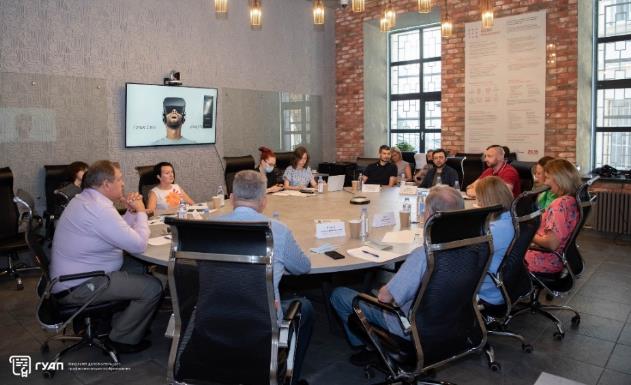 Проект «Корпоративный университет ГУАП»
«Экстремальный тайм-менеджмент»
Реализованные программы повышения квалификации в ноябре и декабре 2020 года
Круглый стол на тему «Виртуальное в реальности: цифровая трансформация дополнительного образования»
«Навыки общения и работы с аудиторией»
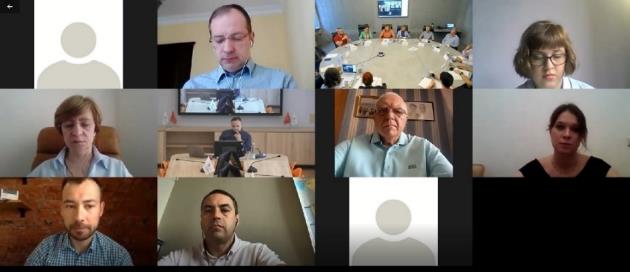 «Основы проектной деятельности»
Преподавателей обучено
37
Выдано удостоверений о повышении квалификации
63
Разработка образовательной программы «Проектирование и внедрение принципов обучающих фабрик в образовательный процесс при подготовке кадров»
2. Образовательная политика
Инженерная школа ГУАП. Структура: лаборатории и отделы
Структура ИШ ГУАП
Администрация;
Научно-методический совет;
Лаборатория кибербезопасности;
Лаборатория  интернета вещей;
Лаборатория робототехники;
Инженерный гараж;
Лаборатория энергетики;
Лаборатория Беспилотных авиационных систем;
Лаборатория искусственного интеллекта;
Студенческое конструкторское бюро «Силовые машины-ГУАП»;
Лаборатория автоматизации технологических процессов;
Лаборатория когнитивных исследований.
Энергетический клуб.
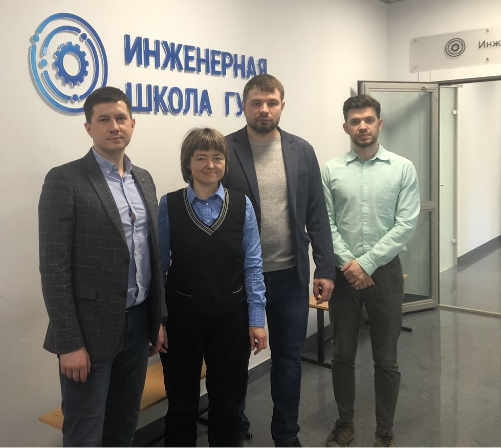 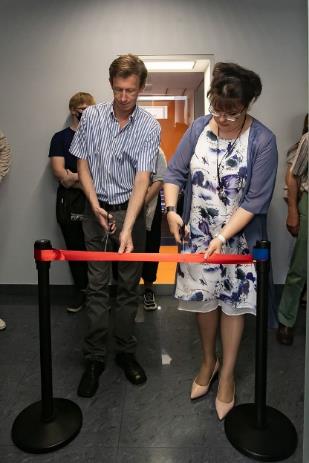 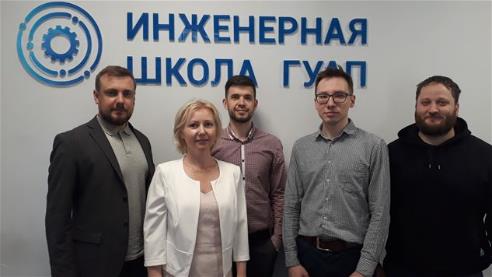 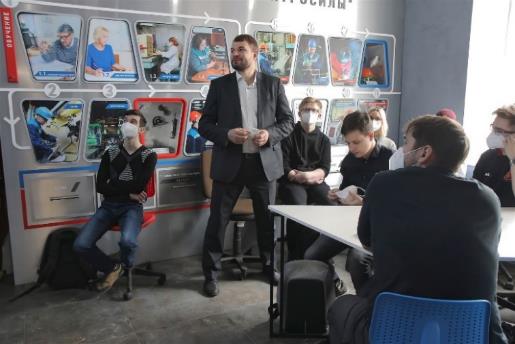 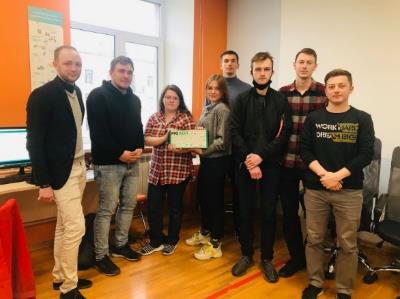 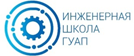 2. Образовательная политика
Компетенции WorldSkills и FutureSkills в ГУАП 2021
Интернет вещей / Корпоративная защита от внутренних угроз информационной безопасности / Инженерия космических систем / Эксплуатация беспилотных авиационных систем / Квантовые технологии / Цифровая метрология / Мобильная робототехника / Промышленная робототехника / Интернет маркетинг / Машинное обучение и большие данные / Программные решения для бизнеса / Разработка виртуальной и дополненной реальности / Разработка мобильных приложений / Технологическое предпринимательство / Облачные технологии/Мехатроника/Цифровое производство/Радиотехника 5G и последующих поколений
18 
Компетенций
+
3
Компетенции 
на этапе ввода в движение:
Техносферная безопасность
Инжиниринг качества
Экспортная деятельность
8  Факультетов
70 Экспертов 
18 Менеджеров компетенций
8 Разработчиков компетенций
Свыше 200 студентов в Чемпионатном движении
Более 10 чемпионатов в год
2. Образовательная политика
Национальные Победы ГУАП в 2020-2021
2020
4 награды Финал VIII национального чемпионата «Молодые профессионалы»
8 наград Финал IV национального межвузовского чемпионата по стандартам WorldSkills (II место в стране)
23 награды VI Открытый региональный чемпионат Санкт-Петербурга по стандартам WorldSkills
2 награды VI национальный чемпионат сквозных рабочих профессий высокотехнологичных отраслей экономики HI-TECH
2021
Золото I национальный чемпионат FutureSkills Team Challenge / Цифровые возможности для бизнеса
3 награды Финал IX национального чемпионата «Молодые профессионалы»
2. Образовательная политика
Вклад ГУАП в национальные достижения
2. Образовательная политика
Привлечение финансирования
2. Образовательная политика
Федеральный проект Университет FutureSkills 2021-2023 г.г.
Актуализация образовательных программ и исследовательской работы для цифровой экономики
Цель – структурная трансформация кадровой подготовки в системе высшего образования для обеспечения стремительного национального технологического развития и международного лидерства в высокотехнологичных направлениях с помощью методик и инструментов движения WorldSkills
Преодоление кадрового дефицита на рынке труда 
Участие в прогнозировании и кадровом и исследовательском проектировании экономики будущего
Гибкая модель развития компетентного профиля выпускника образовательной организации
Гибкая модель развития компетентностного профиля преподавателя и научных работников
Создание международной инновационной площадки по разработкам и исследованиям в профессиональных сферах будущего
3. Научно-исследовательская политика
Научно-исследовательские направления ГУАП
Основные направления научных исследований
Транспортные и аэрокосмические системы
Технологии транспортного процесса, транспортный бизнес
Информационные и телекоммуникационные системы
Индустрия наносистем
Энергетическая эффективность, экономия энергии, ядерная энергетика
Космические аппараты и системы, приборостроение
Радиотехника, электроника и связь
Инновационные технологии в электромеханике
Информационные системы и информационная безопасность
Вычислительные системы и программирование
Инновации и интегрированные системы качества
Инновационные технологии и промышленная безопасность
Прикладная экономика
Теория государства и права
Прикладная лингвистика и теория перевода
Дистанционное зондирование Земли
3. Научно-исследовательская политика
Научно-исследовательские направления ГУАП
3. Научно-исследовательская политика
Финансирование научной деятельности в 2016-2021 годах, млн. руб.
3. Научно-исследовательская политика
Государственное задание, постановление Правительства РФ №218
Государственное задание Базовая часть:  14 проектов общим объемом 16,712 млн. руб.:
Оленев В.Л., ВКиСТ, институт 1 – 3,0 млн. руб.
Шехунова Н.А., каф. 14, институт 1 - 0,75 млн. руб.
Небылов А.В., МИПАКТ, институт 1 - 1,5 млн. руб.
Фетисов В.А., каф. 12, институт 1 – 1,0 млн. руб.
Смирнов А.О., каф. 1, институт ФПТИ – 0,85 млн. руб.
Фарафонов В.Г., каф. 2, институт ФПТИ – 0,85 млн. руб.
Котликов Е.Н., каф. 3, ИБМП – 0,55 млн. руб.
Мелентьев В.В., каф. 5, институт  ФПТИ  – 1,2 млн. руб.
Крячко А.Ф., каф. 21, институт 2 – 0,75 млн. руб.
Бестугин А.Р., каф. 23, институт 2 – 0,75 млн. руб.
Москалец О.В., каф. 23, институт 2 – 1,0 млн. руб.
Соленый С.В., каф. 32, институт 3 – 1,512 млн. руб.
Сергеев М.Б., каф. 44, институт 4 – 1,5 млн. руб
Тюрликов А.М., каф. 52, институт 5 – 1,5 млн. руб.
Постановление Правительства РФ №218
Комплексный проект по созданию высокотехнологичного производства программных средств автоматического анализа документации…
     Руководитель: Рабин А.В., ЦКНИ – объем: 58,5 млн. руб., в 2021 г. : 20,9 млн. руб.
Научно-технический совет
3. Научно-исследовательская политика
Публикационная активность. РИНЦ, Scopus и Web of Science
Публикации по видам и годам. РИНЦ (на 26.08.2021)
Динамика публикаций по видам и годам. РИНЦ
Публикации по видам и годам. WoS (на 26.08.2021)
Публикации по видам и годам. Scopus (на 26.08.2021)
Динамика публикаций по видам и годам. Scopus
Динамика публикаций по видам и годам. Web of Science
3. Научно-исследовательская политика
Регистрация объектов интеллектуальной собственности в 2016-2021 годах
Количество поданных заявок и полученных документов на объекты интеллектуальной собственности
Динамика поданных заявок на объекты ИС
Динамика зарегистрированных объектов ИС
3. Научно-исследовательская политика
Публичная конкурсная активность в 2020/2021 учебном году
Объем выплат за участие в конкурсах в 2020 гг.
Количество авторов и научных коллективов ГУАП – 53 чел.
Среднее вознаграждение – 35 754 руб. (    в 2 раза в сравнении с 2019 г.)
Для повышения конкурсной активности проводится еженедельная рассылка актуальных конкурсов и конференций
В рамках проектной части государственного задания 
в сфере научной 
деятельности было 
подано 47 заявок
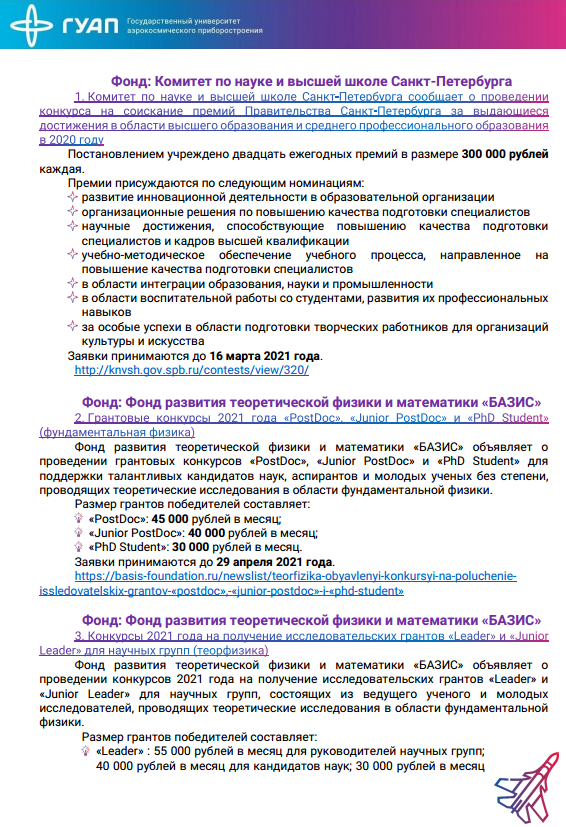 3. Научно-исследовательская политика
Учебно-научно-исследовательская деятельность студентов ГУАП в 2016-2020 гг.
3. Научно-исследовательская политика
Учебно-научно-исследовательская деятельность студентов ГУАП в 2020/2021 учебном году
3. Научно-исследовательская политика
Аспирантура и диссертационные советы
3. Научно-исследовательская политика
Информация по защитам кандидатских и докторских диссертаций
4. Кадровая политика
Управление человеческим капиталом
Цель – опережающее развитие квалификации сотрудников университета, обеспечивающее 
передовой характер и высокое качество образовательной и научной деятельности университета
Мероприятия
Задачи
Результаты
Создание сервисов для построения индивидуальных траекторий профессионального развития
Вовлеченность сотрудников в процесс трансформации университета
90% НПР ГУАП обладают ученой степенью
Запуск программы наставничества
Обеспечение «смены поколений»
50% НПР ГУАП обладают опытом работы в профильных для университета организациях
Введение KPI
Конкурентоспособность кадрового состава ГУАП в сравнении с ведущими вузами
5% НПР ГУАП – иностранные работники
Запуск проекта «Лица ГУАП»
Достижение высокого уровня престижа работы и карьерного роста в ГУАП
Проведение “Школы ключевых исследователей” по ядерным направлениям
Достижение высокого уровня публикационной активности и знания иностранных языков
70% НПР и 20% АУП ГУАП владеют английским языком на уровне C1 к 2024 г., 100% НПР и 50% АУП к 2030 г.
Организация ежегодных образовательных мероприятий
Достижение высокого уровня в работе со студентами, в том числе с ОВЗ и инвалидностью
Запуск аспирантских программ двойного диплома
Достижение высокого уровня академической 
и профессиональной мобильности НПР
Повышение доли молодых НПР 
до 40% к 2024 г., 65% к 2030 г.
Повышение уровня цифровых компетенций среди НПР ГУАП
Достижение высокого уровня цифровых компетенций среди НПР
100% ППС университета прошли обучение по работе со студентами с ОВЗ и инвалидностью
Внедрение сервисного управления вузом на базе открытых данных
Обеспечение сбалансированного уровня педагогической нагрузки
5. Международная политика
Выбор иностранными студентами типов образовательных программ
Направления подготовки, наиболее популярные среди иностранных граждан в 2021 году:
«Инноватика», «Информационные системы и технологии», «Конструирование и технология электронных средств», «Лингвистика»,  «Менеджмент», «Прикладная информатика», «Программная инженерия», «Реклама и связи с общественностью», «Техническая эксплуатация авиационных электросистем и пилотажно-навигационных комплексов», «Техническая эксплуатация летательных аппаратов и двигателей», «Технология транспортных процессов», «Туризм», «Управление в технических системах», «Управление качеством», «Экономика», «Юриспруденция».
5. Международная политика
Выпуск студентов-иностранцев в ГУАП в 2021 году
5. Международная политика
Прием иностранных граждан в 2021/22 уч. году (на 24.08.2021)
Сейчас в ГУАП обучаются студенты и аспиранты из 32 стран мира.     Наибольший интерес для иностранных граждан представляют:
Направления бакалавриата:
«Техническая эксплуатация летательных аппаратов и двигателей» — 5 человек
«Конструирование и технология электронных средств» — 15 человек
«Лингвистика» — 5 человек
«Менеджмент» — 9 человек
«Экономика» — 5 человек
Направления магистратуры:
«Менеджмент» — 8 человек
«Реклама и связи с общественностью» — 4 человека
«Технология транспортных процессов» — 4 человека
5. Международная политика
Прием иностранных граждан в 2021/22 уч. году (на 24.08.2021) ГУАП + ИФ ГУАП
Сейчас в ГУАП обучаются студенты и аспиранты из 32 стран мира.     Наибольший интерес для иностранных граждан представляют:
Направления бакалавриата:
«Техническая эксплуатация летательных аппаратов и двигателей» — 5 человек
«Конструирование и технология электронных средств» — 15 человек
«Юриспруденция» — 15 человек
«Менеджмент» — 9 человек
«Экономика» — 24 человека
Направления магистратуры:
«Менеджмент» — 8 человек
«Реклама и связи с общественностью» — 4 человека
«Технология транспортных процессов» — 4 человека
5. Международная политика
Международные соглашения и контракты
Соглашения о сотрудничестве
Международная научная активность ГУАП:
49
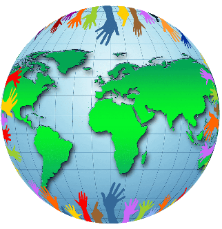 зарубежных вузов
Проект NonHazCity2 в рамках Программы «Интеррег: Регион Балтийского моря»
куратор — Жильникова Н.А., доц. каф.5 

НИР по международному контракту с компанией KnowledgeInside (Франция)
куратор — Небылов А.В., проф. каф.11
7
вузов в рамках программы ERASMUS+
Международное  студенчество
Программа двойных дипломов
Университет прикладных наук Хаага-Хелиа
Соглашение о студенческих обменах 
Университет прикладных наук Турку 
Программа FIRST+ (9 стран)
в т.ч Университет г. Тампере, Университет прикладных наук Хаага-Хелиа, Университет прикладных наук г. Турку
Меморандумы о взаимопонимании
Мадридский политехнический университет, Мадрид, Испания,
Университет прикладных наук Хаага-Хелия, Хельсинки, Финляндия,
Азиатский Институт Технологий, Патхумтхани, Таиланд,
Наньчанский авиационный университет, Наньчан, КНР
Университет прикладных наук Турку, Финляндия
Академическая мобильность
1 студент ГУАП в Университет прикладных наук г.Турку (Финляндия, г.Турку)
1 студент ГУАП в Университет прикладных наук Юго-Восточной Финляндии (Xamk)
5. Международная политика
Международные мероприятия
5. Международная политика
Членство и участие ГУАП в деятельности международных ассоциаций
Международное общество автоматизации (ISA), 
Международный союз электросвязи (ITU),
Российско-финская ассоциация сотрудничества университетов в области информационных и телекоммуникационных технологий FRUCT (Finnish-Russian University Cooperationin Telecommunications),
Международный альянс BRAIA (The “Belt and Road” Aerospace Innovation Alliance),
Европейская технологическая платформа ARTEMIS (Advanced Research & Technology for Embedded Intelligent Systems),
Рабочая группа по разработке международного стандарта для бортовых космических систем SpaceWire в рамках сотрудничества с Европейским центром космических технологий ESTEC Европейского космического агентства ESA,
Ассоциация практико-ориентированного обучения CDIO,
Ассоциация ректоров транспортных вузов РФ и КНР («ARTU»),
Ассоциация ректоров транспортных вузов БРИКС,
Международный консультационный комитет по космическим коммуникационным системам CCSDS,
Международное оптическое общество OSA (The Optical Society),
Международное общество оптики и фотоники SPIE (Society of Photo-Optical Instrumentation Engineers).
Альянс университетов Шелкового пути (UASR)
Также ГУАП является участником Программы УНИТВИН Кафедры ЮНЕСКО и входит в Партнерство кафедр ЮНЕСКО в области применения ИКТ в образовании и инновационной педагогике.
6. Политика в области цифровой трансформации
К 2030 г. ГУАП – полностью цифровой университет
Цель: к 2030 г. ГУАП – полностью цифровой университет
Задачи
Мероприятия
Предоставление цифровых сервисов разным группам пользователей с учетом их потребностей
Все процессы университета должны иметь цифровые двойники и оставлять цифровой след
Инфраструктура – обеспеченность 
и обновление серверного, коммутационного, мультимедийного и иного оборудования
Информационные системы – создание цифровых двойников всех процессов, обеспечение сбора цифрового следа 
и интеграция с внешними системами
6
Информационная инфраструктура должна позволять оперативно реагировать на потребности всех пользователей
Информационные системы помогают выстраивать индивидуальные образовательные траектории
Сервисы – клиентоориентированная среда для получения услуг 
в цифровом виде
Управление данными – переход вуза к управлению, основанному на данных
Управление университетом будет построено на основе системного анализа цифровых следов
Отчетность будет генерироваться автоматически, а документооборот будет осуществляться в полностью цифровом виде
Кадры – мероприятия по формированию цифровых компетенций у АУП, ППС 
и обучающихся, а также действия, направленные на обучение команд цифровой трансформации
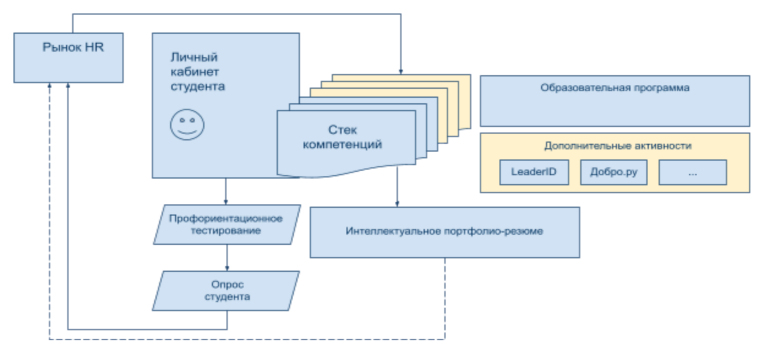 23
Пример: модель сервиса 
«Довольный студент»
7. Политика в области открытых данных
Создание системы обращения с открытыми данными
Цель: создание системы обращения с открытыми данными, соответствующей 
международным стандартам и требованиям законодательства РФ
Требования
Задачи
Мероприятия
Создание реестров данных 
для обучающихся
Принципы открытой науки ЮНЕСКО: открытость и общедоступность научных знаний
Создание рабочей группы по работе 
с открытыми данными
Инвентаризация документов 
и наборов данных
Создание реестров данных 
для сотрудников
Принципы FAIR: легко находимые, доступные, интегрированные данные
Создание проектной команды по прозрачности и открытым данным
Создание реестров данных 
для индустриальных партнеров
Требования к условиям использования открытых данных в РФ: отсутствие необходимости регистрации, заключения договоров и оплаты; неограниченность коммерческого и некоммерческого использования
Заполнение и публикация каталогов открытых данных
Создание инфраструктуры 
для осуществления политики
2021
Владельцами открытых данных ГУАП являются 8 из 132 подразделений (отделов и кафедр) 
Открытые данные используют в своей работе 50 подразделений
Правила и принципы открытых данных ассоциаций, в которые входит ГУАП
2030
100% подразделений университета будут охвачены политикой открытых данных
Количество сотрудников и студентов ГУАП, участвующих в обмене открытыми данными, составит 100% с возможностью создания собственных реестров
Результаты
8. Молодежная политика
Вовлечение студентов ГУАП во внеучебную деятельность
Результаты
Цель: к 2030 г. вовлечение 100% студентов 
ГУАП во внеучебную деятельность
Количество студентов, принимающих участие во внеучебной деятельности: 50% в 2021 г., 
70% – к 2024 г., 100% – к 2030 г.
Вызовы
Мероприятия
Проект «ГУАП городу» – знакомство 
с городом и университетом
К 2030 г. 20% студентов ГУАП ежегодно принимают участие минимум в одном волонтерском мероприятии на Добро.ру
Изменение системы ценностей нового поколения
Отсутствие сформированного мировоззрения у молодых людей
Программа «Молодой ученый» –  популяризация НИД обучающихся 
с первого курса
Количество городских мероприятий в рамках проекта «ГУАП городу»: 2 в 2021 г., 6 – к 2024 г., 14 – к 2030 г.
Организация «Ассоциация выпускников ЛИАП – ГУАП» –  организованное взаимодействие 
с выпускниками
Недостаток культуры здорового образа жизни
Количество студентов первого курса, принимающих участие в мероприятиях программы «Молодой ученый»: 25% – к 2021 г., 50% – к 2024 г., 80% – к 2030 г.
Проект «ГУАП для молодежи GoUp» – личностное, профессиональное и карьерное развитие молодежи
Отсутствие развитых востребованных компетенций
К 2030 г. 40% мероприятий внеучебной деятельности университета интегрировано 
на портал LeaderID.ru
8. Молодежная политика
Мероприятия, социальная, воспитательная и культурно-массовая работа
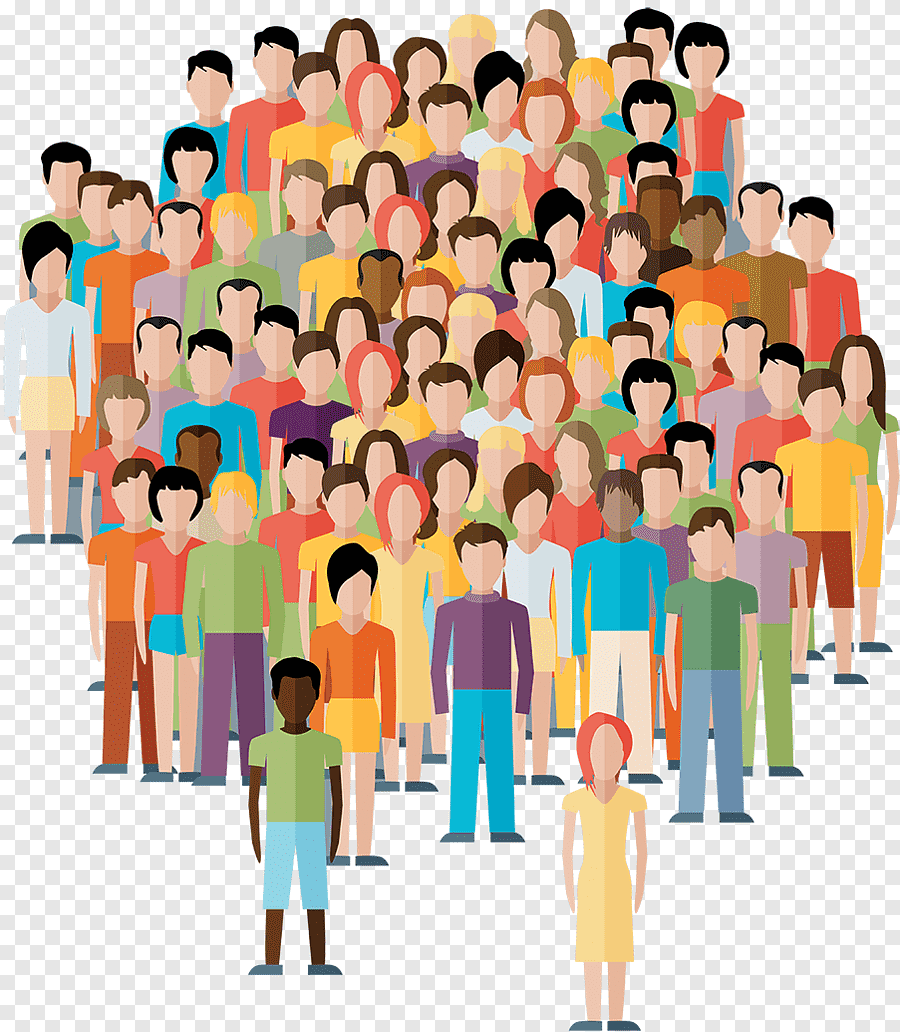 Направления 
Самореализация молодежи
Новые технологии и рынки 
Профессии и навыки будущего 
Профориентация и навигация на рынке труда
253
мероприятия
> 10 000
посетителей
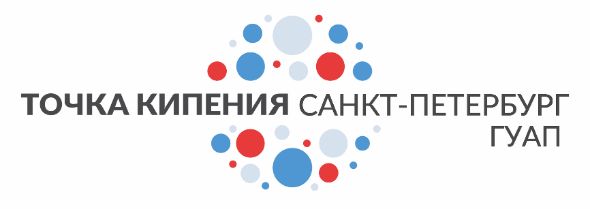 Организации 
Газпром нефть
Студенческий совет города
Клуб переговоров Ufights
Общественные организации ГУАП
WorldSkills.
Масштабные проекты: 
Баркемп энергетических клубов, 
Международный экологический семинар NonHazCity, 
Цифровой диктант, 
день рождения Точки кипения, 
Чемпионат WorldSkills, 
цикл хакатонов «Цифровой прорыв» и др
9. Финансовая модель
Консолидированный бюджет ГУАП за 2020 год, млн. руб.
9. Финансовая модель
Средняя зарплата в ГУАП по категориям работников в 2020 году и 1 полугодии 2021 года, руб.
9. Финансовая модель
Динамика средней численности работников ГУАП (по категориям) в 2018–2021 годах, чел.
10. Кампусная политика
Цели и результаты
Вызовы
Мероприятия
Дефицит помещений для досуга обучающихся во время перерывов между занятиями
Модернизация здания и благоустройство территории
Увеличение до 80% обучающихся ГУАП к читальным залам библиотек
Реконструкция здания под учебно-спортивный комплекс с доступом для лиц 
с ограниченными возможностями
Дефицит мест в общежитиях
100% контроль в корпусах ГУАП для немедленного реагирования 
в случаях ЧС
Обновление пространства читальных залов
Частичное приспособление зданий для лиц 
с ограниченными возможностями
Снижение потребления энергоресурсов на 3% ежегодно
Создание многофункционального 
зала-трансформера
Доступ 100% зданий для лиц 
с ограниченными возможностями
Отсутствие сбора и обработки информации со всех корпусов в режиме реального времени
Создание системы контроля управления доступом (СКУД) и  Единого дежурного ситуационного центра
Увеличение количества мест 
в общежитиях на 600
Реализация программы 
«Доступная среда без преград»
Отсутствие благоустроенных площадей для практического применения знаний в области беспилотных летательных систем
Создание учебно-спортивной базы
(среднее количество мероприятий в год – 12)
Завершение реконструкции общежития
10. Кампусная политика
Управление имущественным комплексом
Недвижимое имущество ГУАП
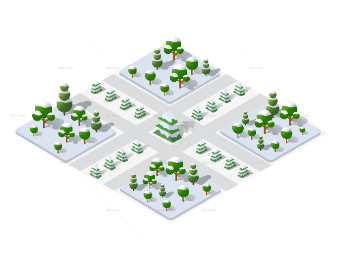 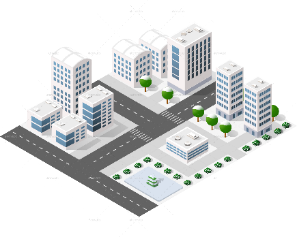 1 148,7 м2  (1,16%)
7 арендаторов
Аренда
13
11
объектов 
недвижимости
земельных
участков
25 договоров
7,4 млн.руб.
93473 м2
98695,8 м2
10. Кампусная политика
Освоение финансовых средств Департаментом развития университетского комплекса за период с 01.09.2020 по 31.08.2021
10. Кампусная политика
Фотоотчет. Большая Морская 67. 11 кафедра до ремонта
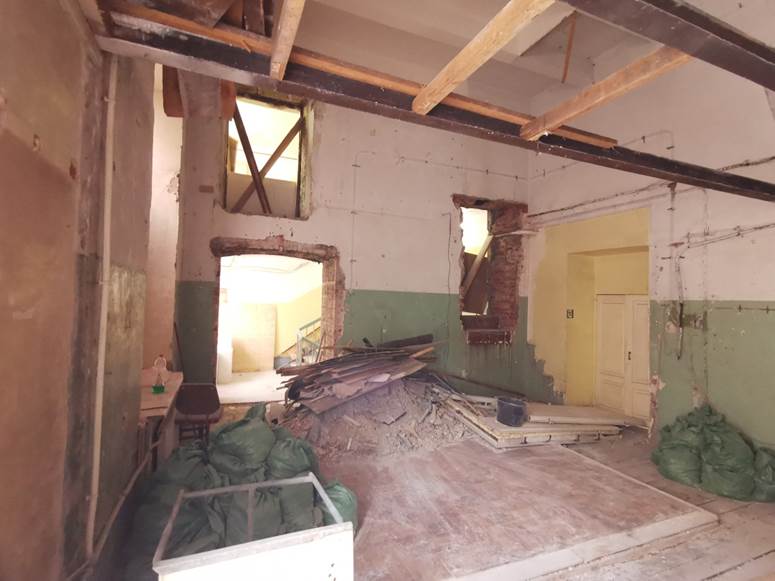 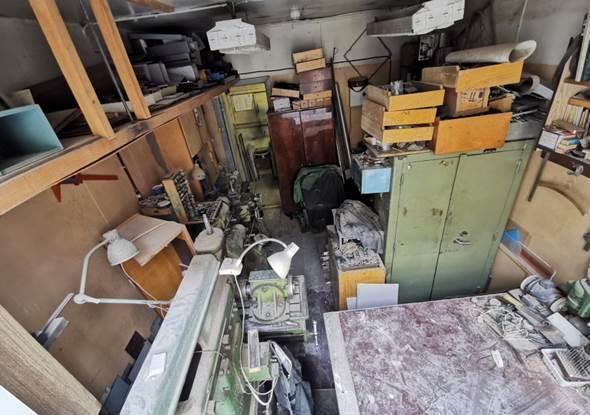 10. Кампусная политика
Фотоотчет. Большая Морская 67. 11 кафедра после ремонта
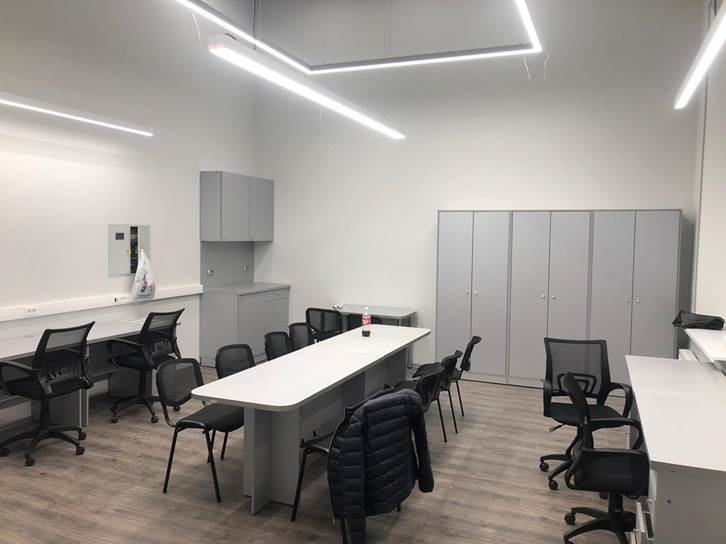 10. Кампусная политика
Фотоотчет. Большая Морская 67. Сан.узел. Доступная среда
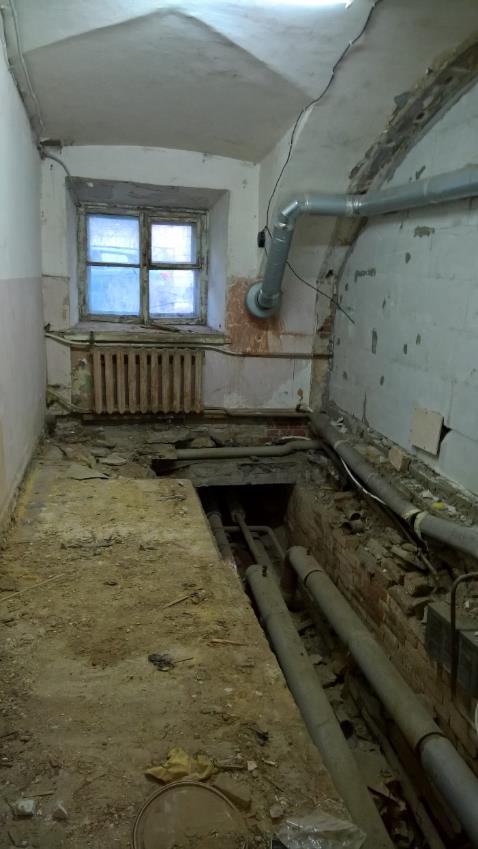 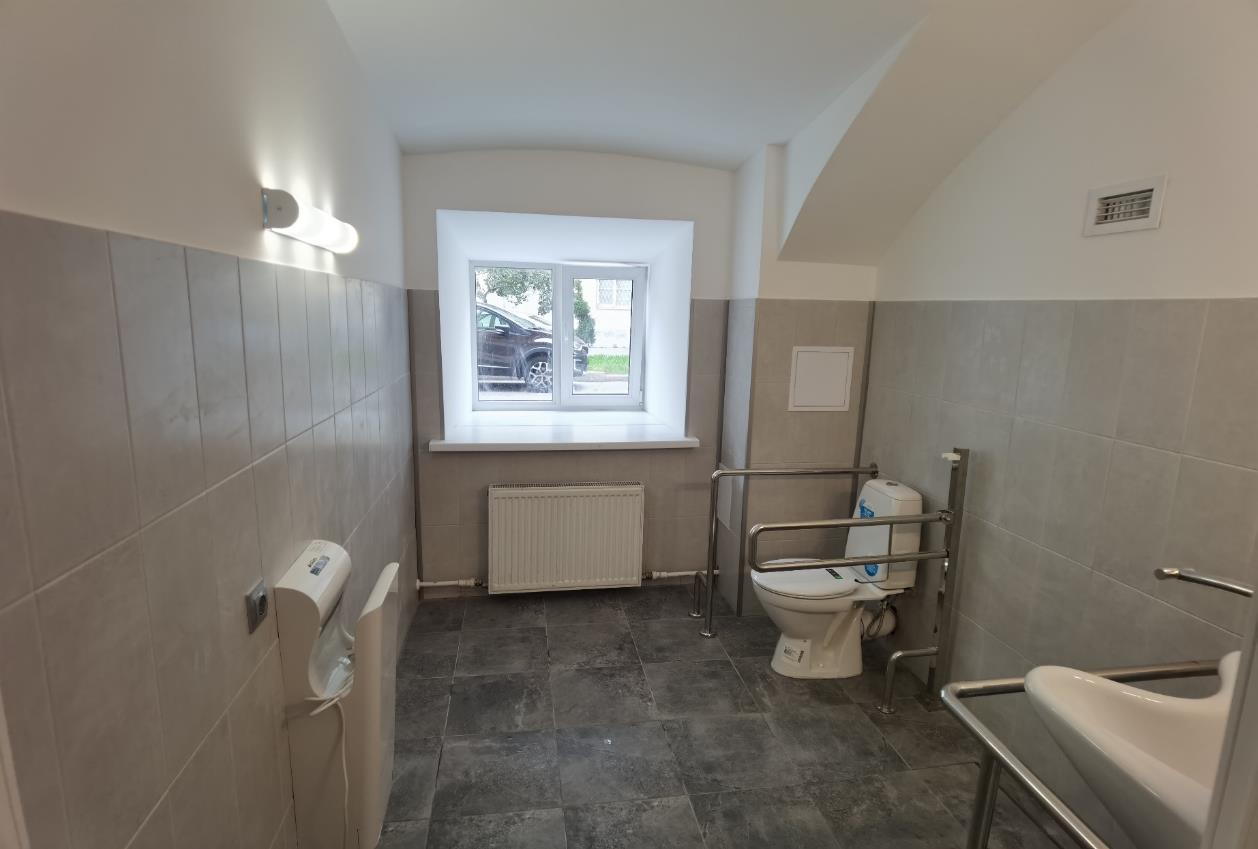 10. Кампусная политика
Фотоотчет. Большая Морская 67. Студия видеозаписи до ремонта
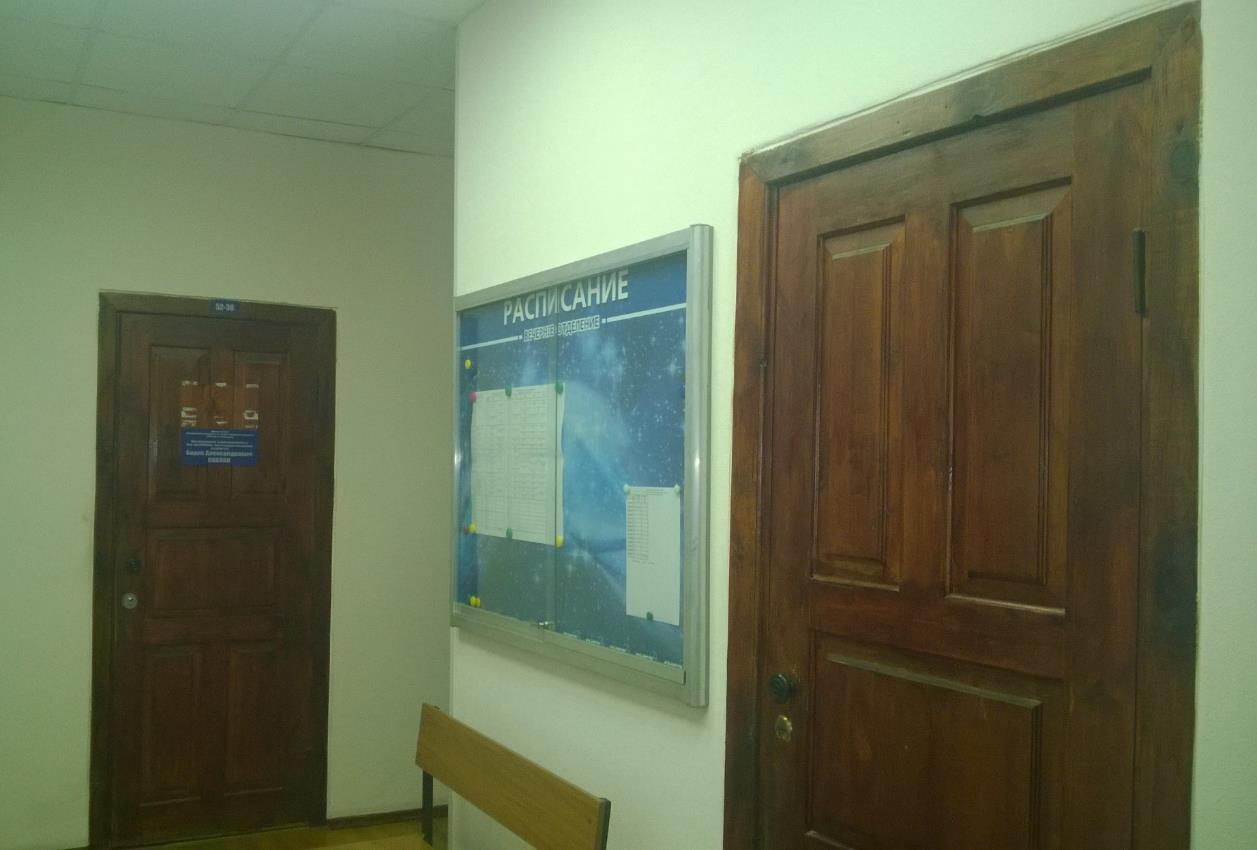 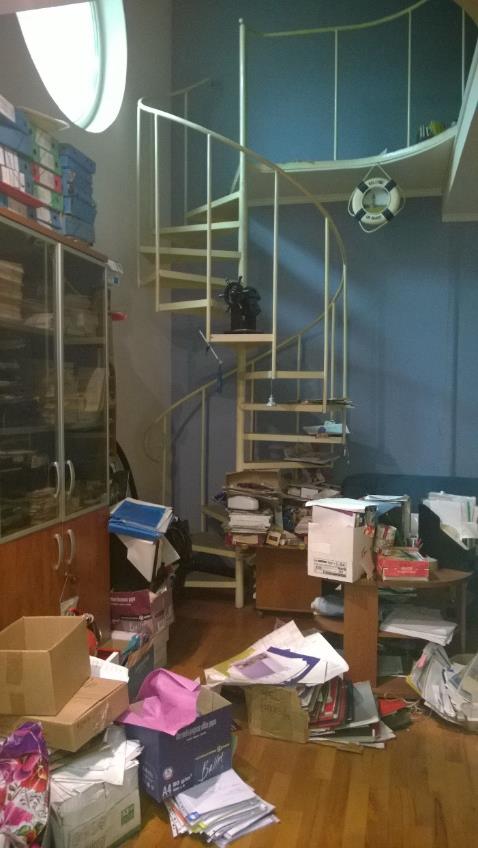 10. Кампусная политика
Фотоотчет. Большая Морская 67. Студия видеозаписи после ремонта
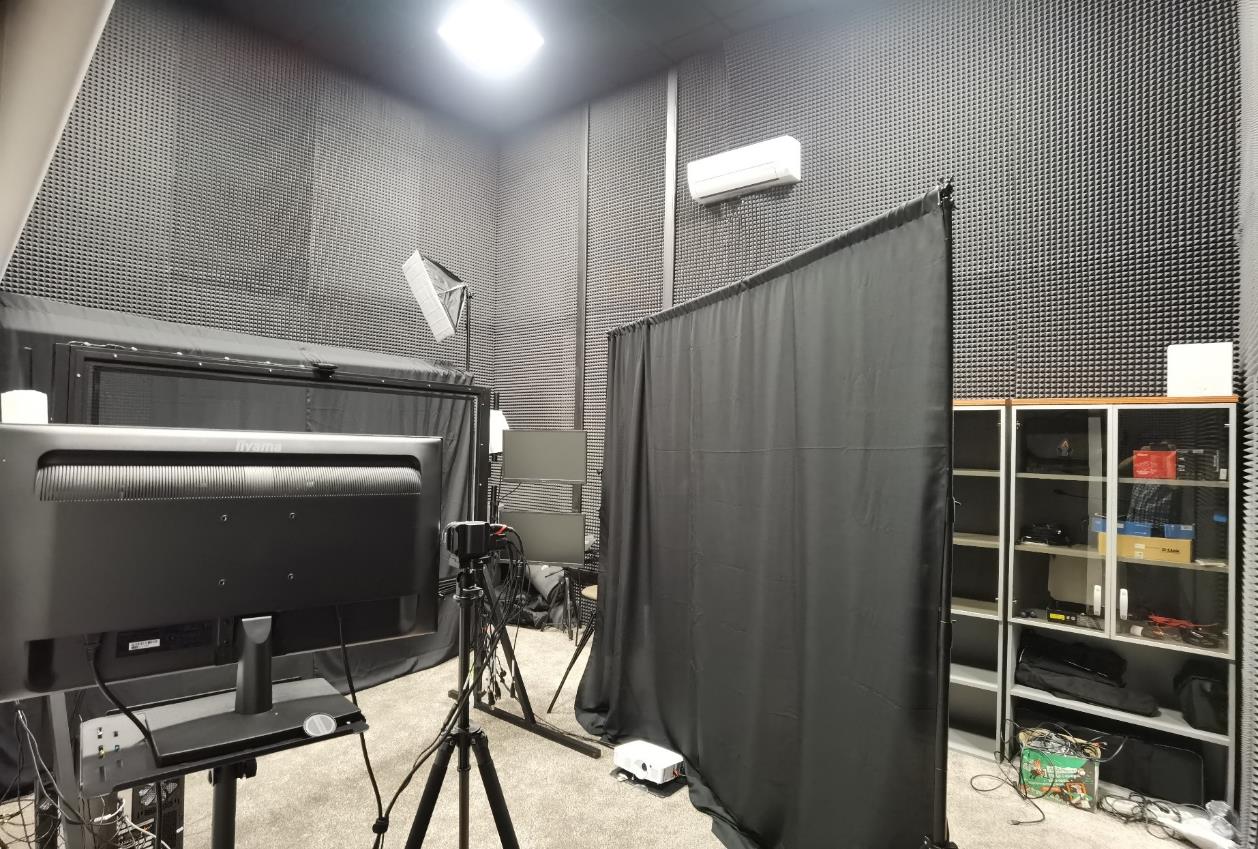 10. Кампусная политика
Фотоотчет. Большая Морская 67. Студия видеозаписи после ремонта
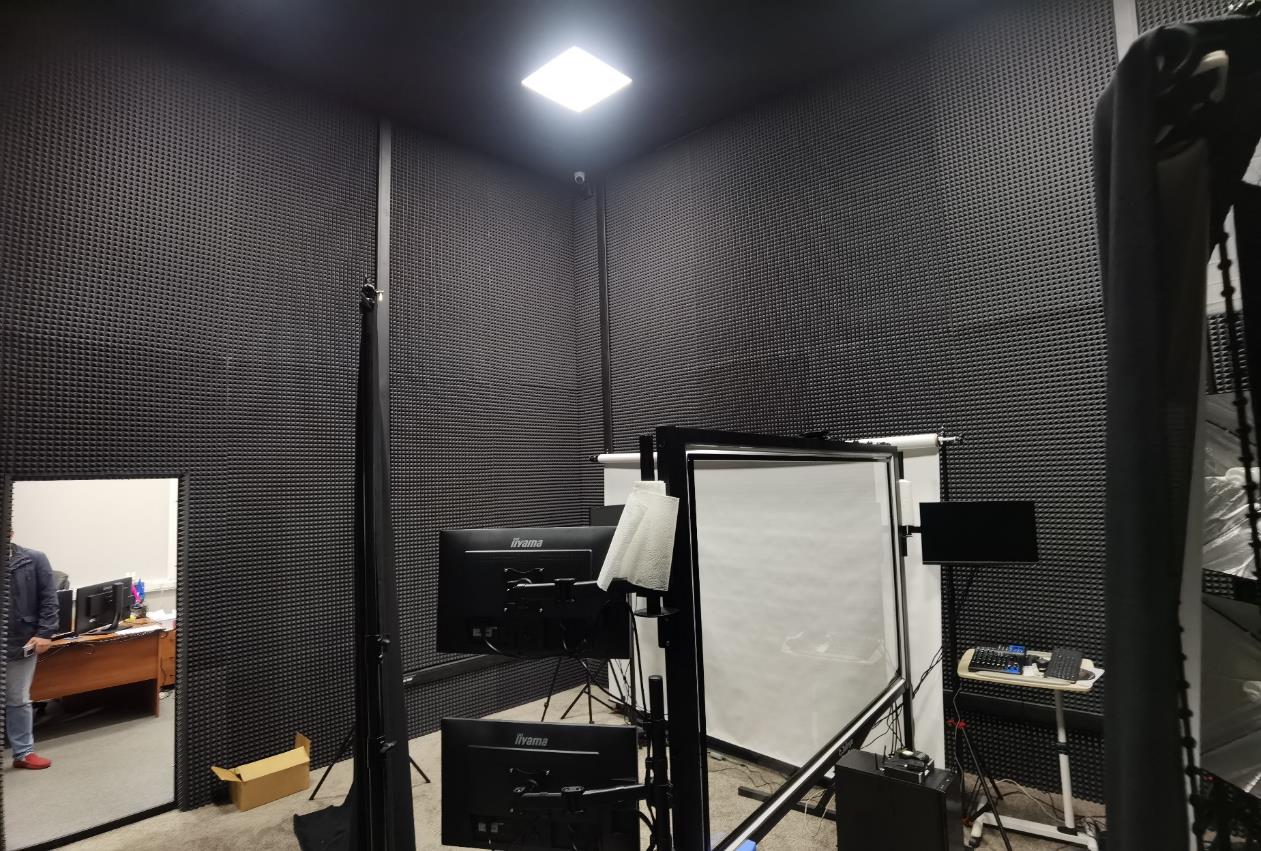 10. Кампусная политика
Фотоотчет. Большая Морская 67. Студия видеозаписи после ремонта
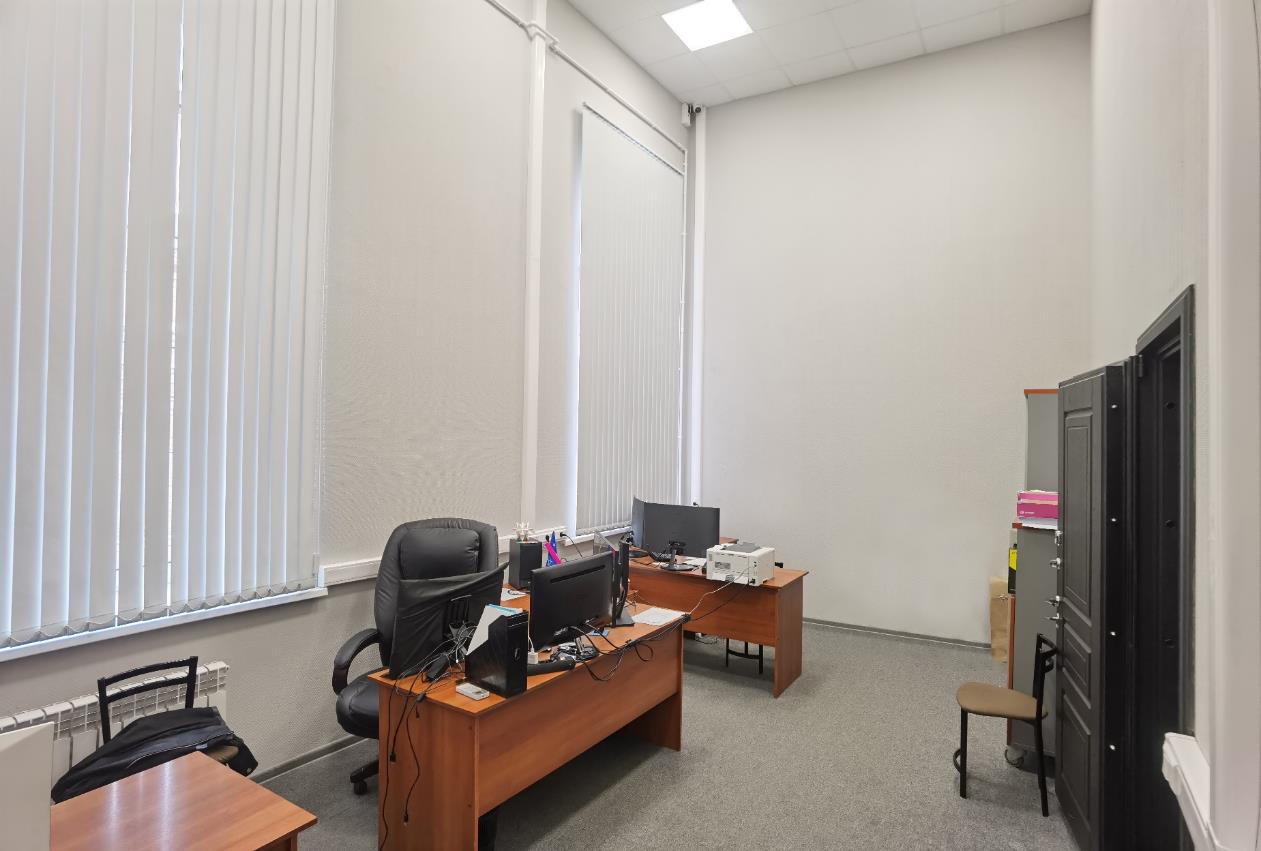 10. Кампусная политика
Фотоотчет. Большая Морская 67. Центр обработки данных
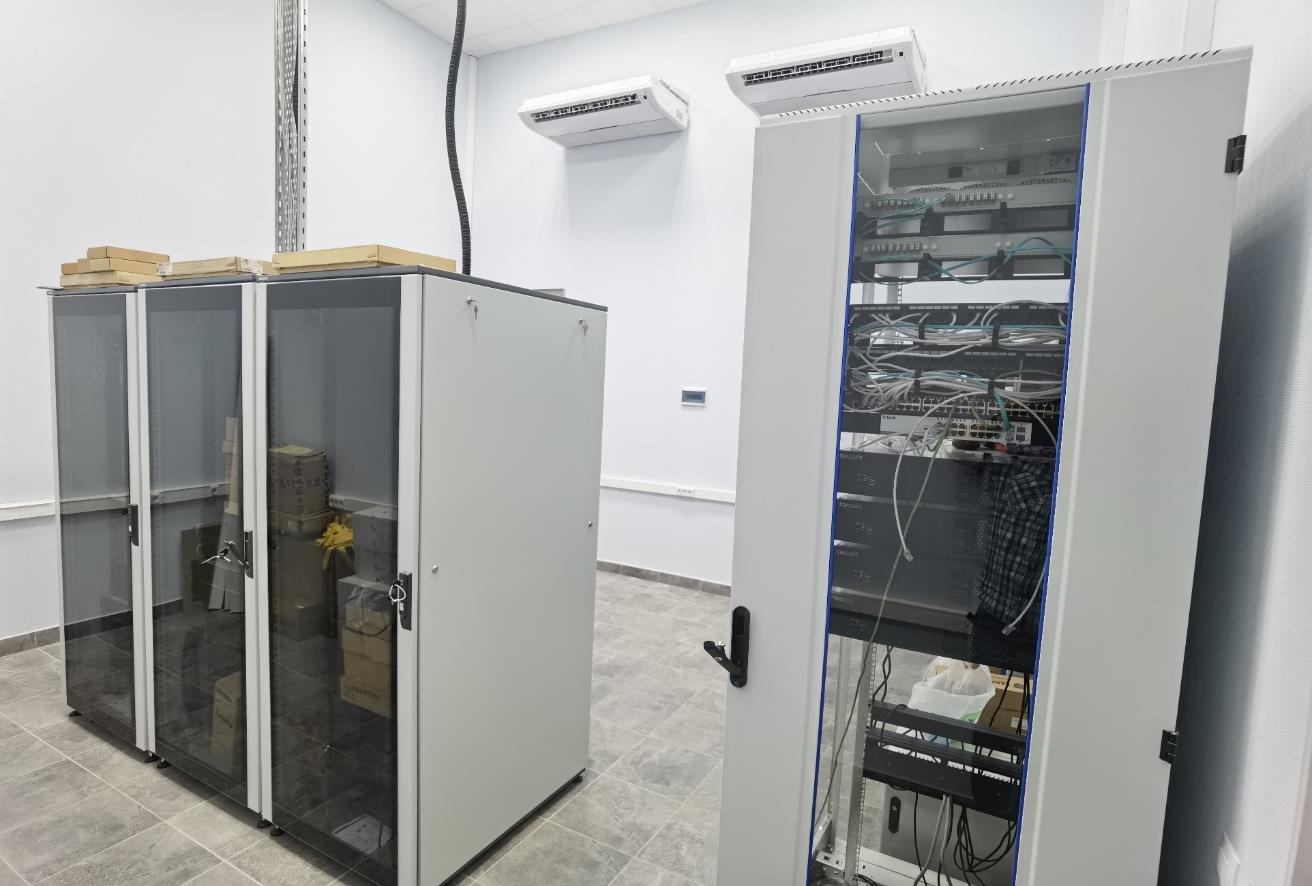 10. Кампусная политика
Фотоотчет. Выборочный кап.ремонт М. Жукова 24.  До ремонта
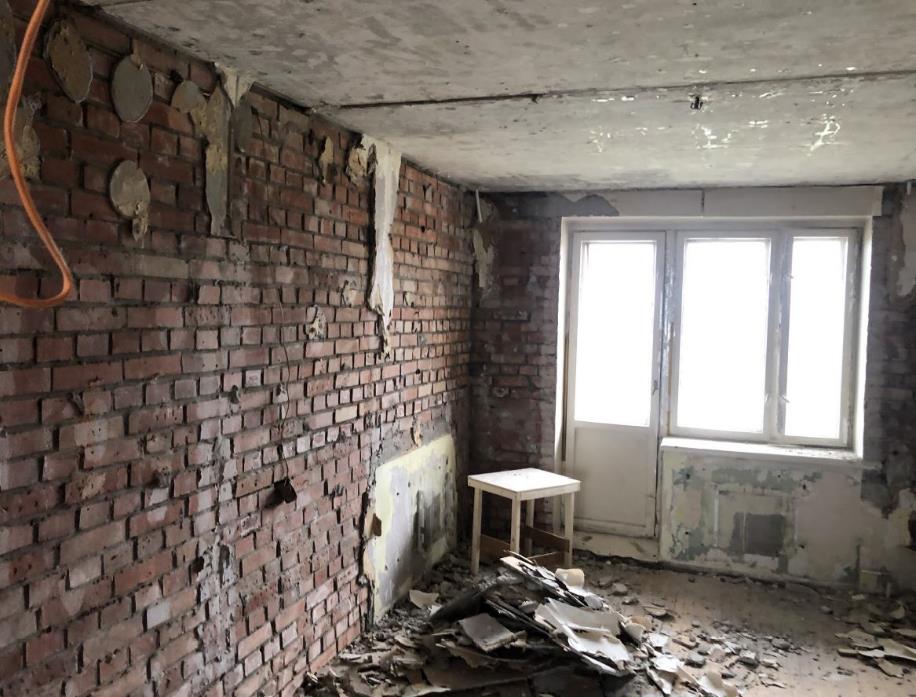 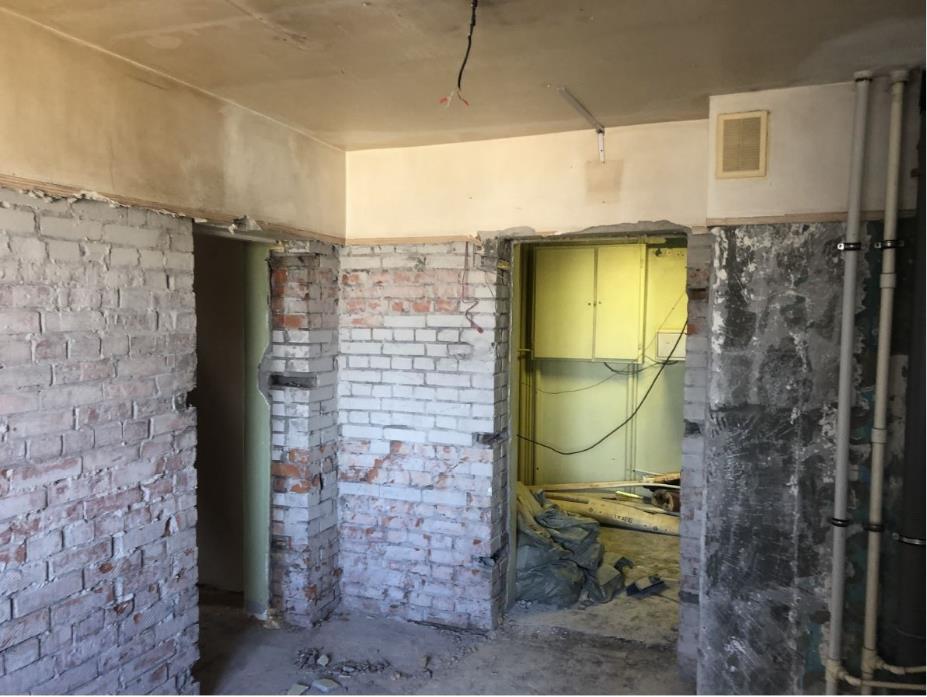 10. Кампусная политика
Фотоотчет. Выборочный кап.рем. М. Жукова 24.  До ремонта
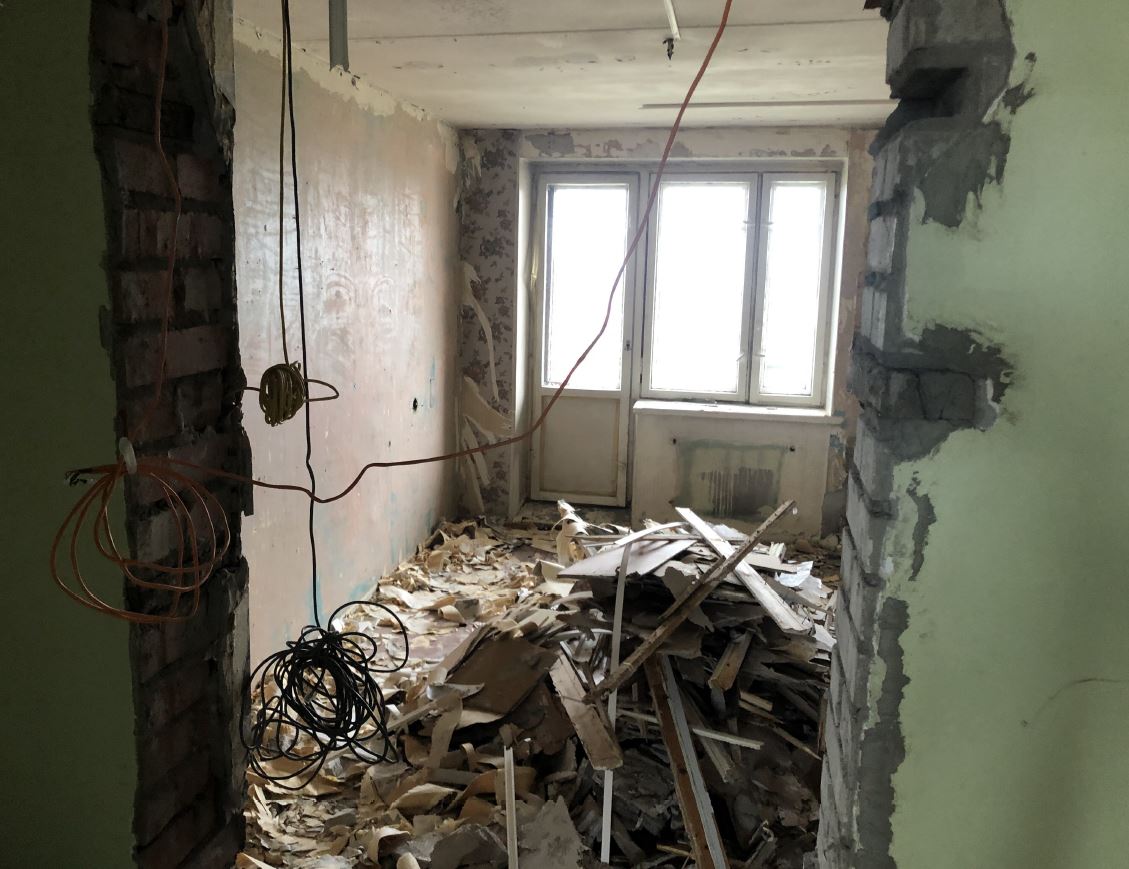 10. Кампусная политика
Фотоотчет. Выборочный кап.рем. М. Жукова 24.  После ремонта
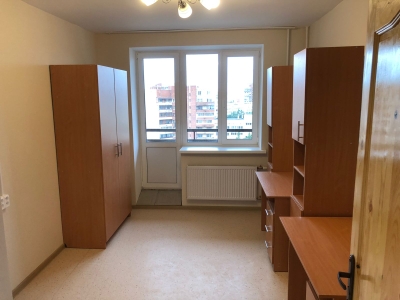 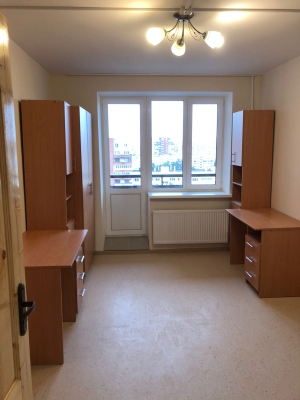 10. Кампусная политика
Фотоотчет. Выборочный кап.рем. М. Жукова 24.  После ремонта
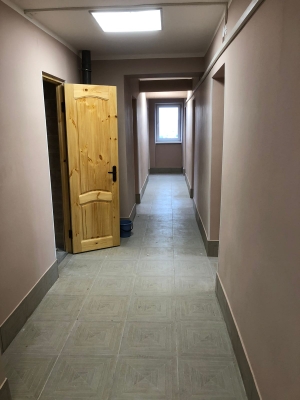 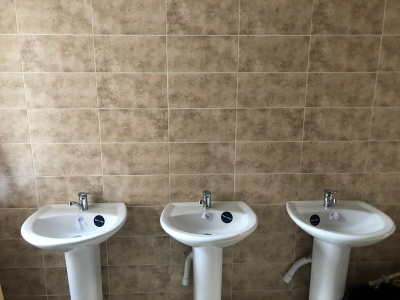 10. Кампусная политика
Фотоотчет. Выборочный кап.рем. Передовиков 14.  До ремонта
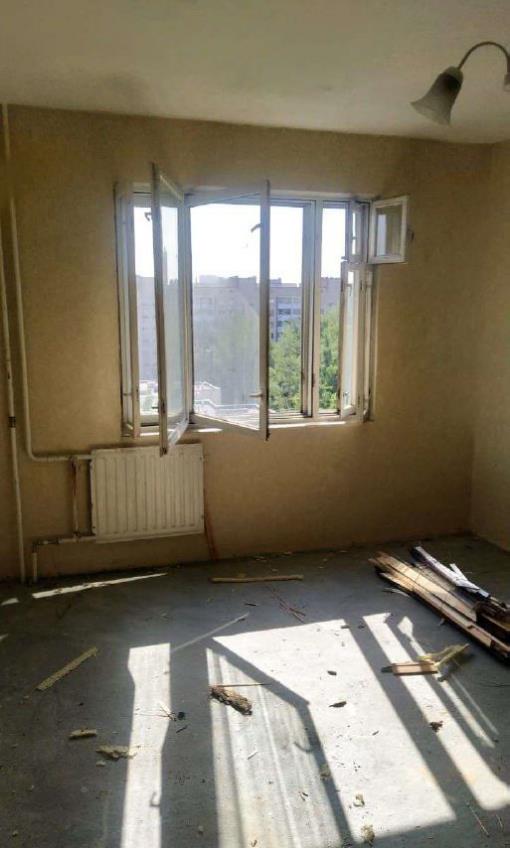 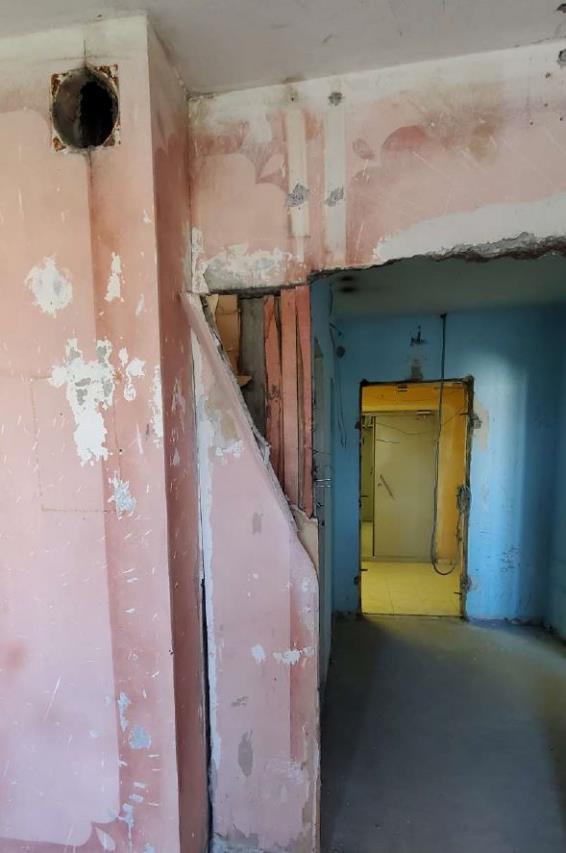 10. Кампусная политика
Фотоотчет. Выборочный кап.рем. Передовиков 14.  До ремонта
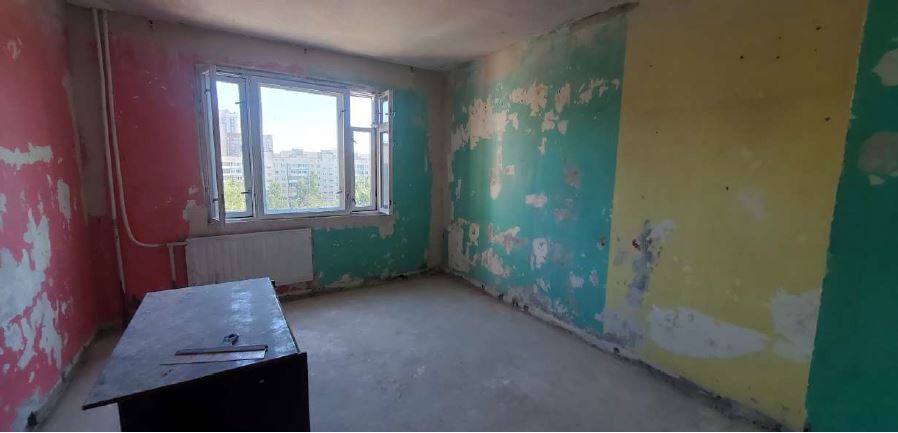 10. Кампусная политика
Фотоотчет. Выборочный кап.рем. Передовиков 14.  После ремонта
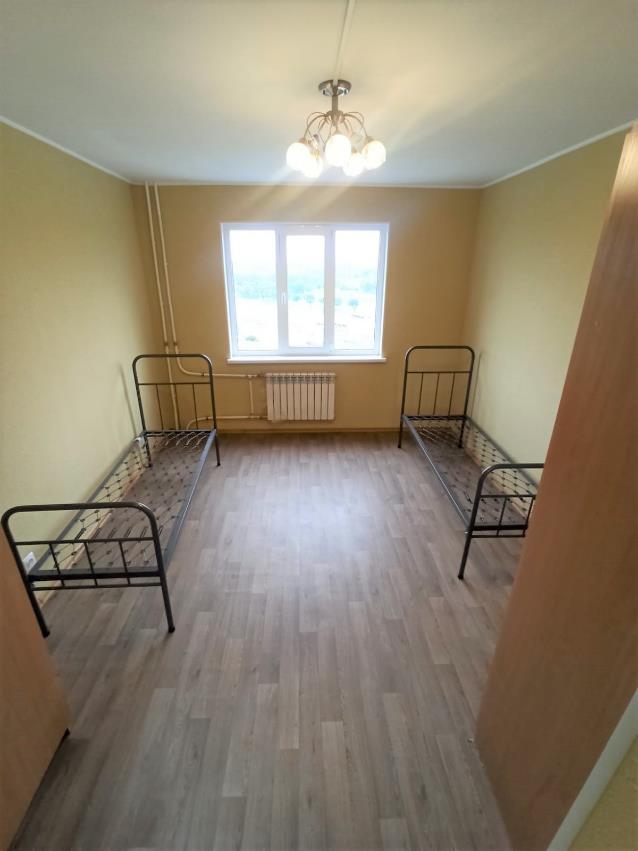 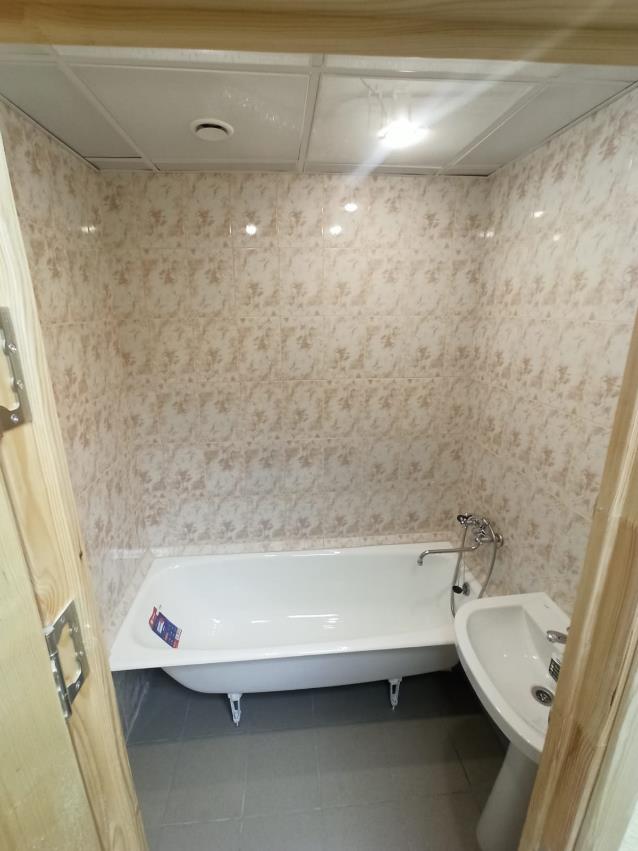 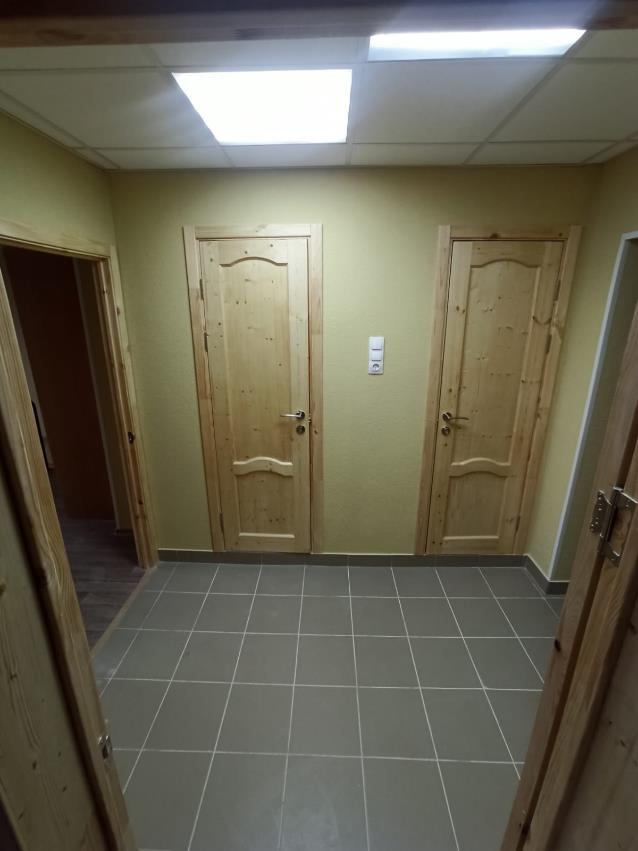 11. Основные цели и задачи на 2021-2022 учебный год
Реализация программы развития «Приоритет ГУАП 2030»: утверждение проекта программы, исполнение политик, реализация стратегических проектов, формирование ядерных направлений, формирование консорциумов, трансформация базовых процессов вуза
Международная аккредитация 
Лицензирование новых образовательных программ СПО для филиала ГУАП
Модернизация учебных программ, создание новых привлекательных образовательных курсов для бакалавриата, специалитета, магистратуры
Внедрение в учебные планы образовательных программ бакалавриата, специалитета, магистратуры дисциплин, связанных с цифровизацией, искусственным интеллектом, дисциплин, направленных на развитие у студентов навыков предпринимательской деятельности, а также дисциплин, связанных с процессами воспитания личности
Утверждение плана мероприятий по формированию нравственной национально-патриотической личности обучающегося 
Оптимизация педагогической нагрузки с помощью применения баз открытых данных
Вступление в Международную ассоциацию обучающих фабрик и Международную астронавтическую ассоциацию
Подписание Соглашения о программе двух дипломов с IPSA, Франция
Увеличение вдвое количества иностранных студентов
Разработка образоватеьных программ не менее 10% на иностранном языке
Внедрение дистанционных образовательных технологий
Разработка онлайн курсов каждым сотрудником НПР
Увеличение доли обучающихся по договорам о целевом обучении в приведенном контингенте обучающихся по УГСН до 10%
11. Основные цели и задачи на 2021-2022 учебный год
Увеличение количества абитуриентов с 100 баллами ЕГЭ и победителей олимпиад до 150 человек в общем объеме программ бакалавриата
Привлечение талантливой молодежи, увеличение доли обучающихся в НИОКР и социально-ориентированных проектах в рамках мероприятий программы «Молодой ученый»
Создание центров трансфера технологий, поддержки проектов, развития предпринимательских компетенций, продолжение работы по созданию инжинирингового центра ГУАП 
Повышение эффективности деятельности МИП ГУАП
Работа по увеличению объема хоздоговорного финансирования и формированию системы индустриального партнерства (Ростех, Роскосмос, Минпромторг, ОПК)
Повышение критериев в мониторинге деятельности диссертационных советов ГУАП
Продолжение работы по созданию новых диссертационных советов, развитию аспирантуры
Развитие совместных проектов с кластерами СПб и секторами НТИ, заключение соглашений с бизнес-инкубаторами 
Повышение уровня коммерциализации интеллектуальной собственности ГУАП
Развитие ГУАП как федеральной инновационной площадки
Проведение сессий стратегического планирования, научных сессий, форсайтов
Развитие портала научной и инновационной деятельности и системы управления НИОКР 
Развитие сотрудничества в научной и инновационной деятельности с промышленными предприятиями и научными учреждениями города, с зарубежными центрами образования и науки
Активная подача качественных заявок на конкурсы
11. Основные цели и задачи на 2021-2022 учебный год
Повышение качества научно-технической продукции университета
Реализация мер по внедрению результатов НИОКР в реальный сектор экономики
Увеличить долю сотрудников в составе НПР в возрасте до 39 лет до 40%
Регулярное повышение квалификации НПР
Привлечение в число НПР ГУАП иностранных работников
Увеличение доли НПР, владеющим иностранным языком, до 50%
Реализация программы наставничества НПР с целью корректной смены поколений
Создание современной ИТ-среды внутри кампуса и в виртуальном пространстве
Провести мероприятия по снижению потребления энергоресурсов на 3% к 2022 году
Обеспечить доступ 100% кампуса университета для лиц с ограниченными возможностями здоровья
Активизировать работу читальных залов
С целью увеличения количества мест в общежитиях ГУАП продолжить работу по реализации проекта «Общежитие Гастелло, 16» 
Реконструкция главной лестницы в здании кампуса по адресу ул. Гастелло, 15
Продолжить работу по оформлению перепланировок зданий общежитий ГУАП
Увеличить объем доходов за счет реализации программ ДПО, сокращения неэффективных видов деятельности, продажи лицензий, привлечения инновационных проектов
Продолжить работу по обеспечению соотношения фонда оплаты труда по окладной части и по стимулирующим доплатам на уровне 70:30
11. Основные цели и задачи на 2021-2022 учебный год
Обеспечить соблюдение стратегических показателей деятельности вуза на основе удержания доли фонда отплаты труда в структуре расходов на уровне не более 70%
Обеспечить цифровизацию инфраструктуры путем приобретения и обновления серверного, коммутационного, мультимедийного и иного оборудования
Создать цифровые двойники всех процессов, а также обеспечить процесс сбора данных цифрового следа и интеграцию с внешними системами
Обеспечить переход вуза к управлению, основанному на использовании системы каталогов открытых данных 
Создавать клиенториентированную среду для получения услуг в цифровом виде